Урок музыки в 6-ом классе 
по теме
«Вначале был ритм»
Учитель музыки                                                  МАОУ «Лицей № 11» г. Ростова-на-Дону  Палецких Елена Викторовна,
[Speaker Notes: Начинать демонстрацию презентации учащимся необходимо со слайда № 2, на котором находится эпиграф к уроку.]
Движенье, ритм, мелодия, шаги,
Вперед, назад и поворот,
Прогиб, рывок и взмах ноги,
Кто танцевал – тот всё поймет!
			    Т. Безымянная
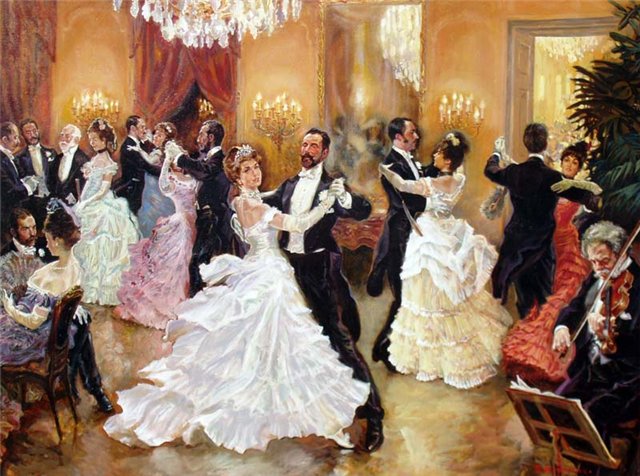 Джордж Гершвин«Хлопай в ладоши»
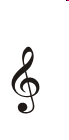 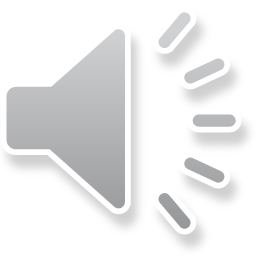 [Speaker Notes: По щелчку на кнопку «скрипичный ключ» звучит музыкальное произведение.]
Назовите средства выразительности музыки
Ответ
[Speaker Notes: На кнопку «Ответ» учитель нажимает после ответов учащихся.]
Тема урока
«Вначале 
был 
ритм»
Цель урока – понять, почему ритм был вначале
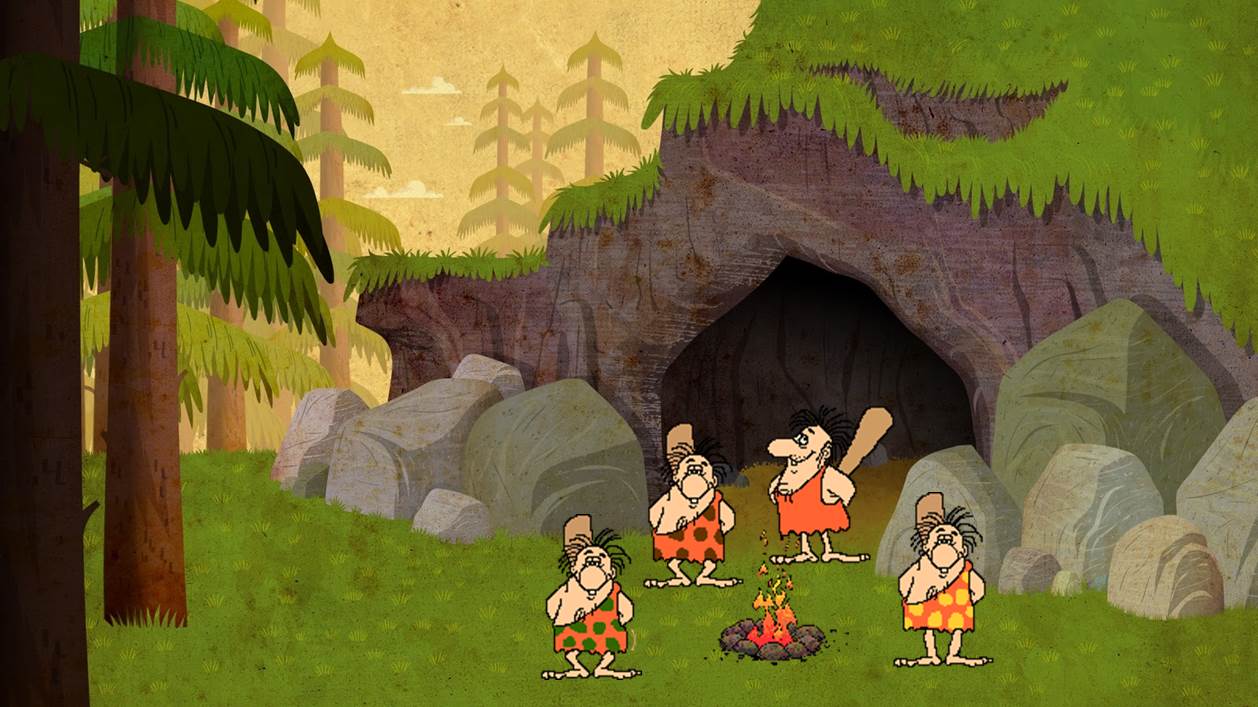 Задача урока – убедиться в справедливости утверждения
Движение – это жизнь!
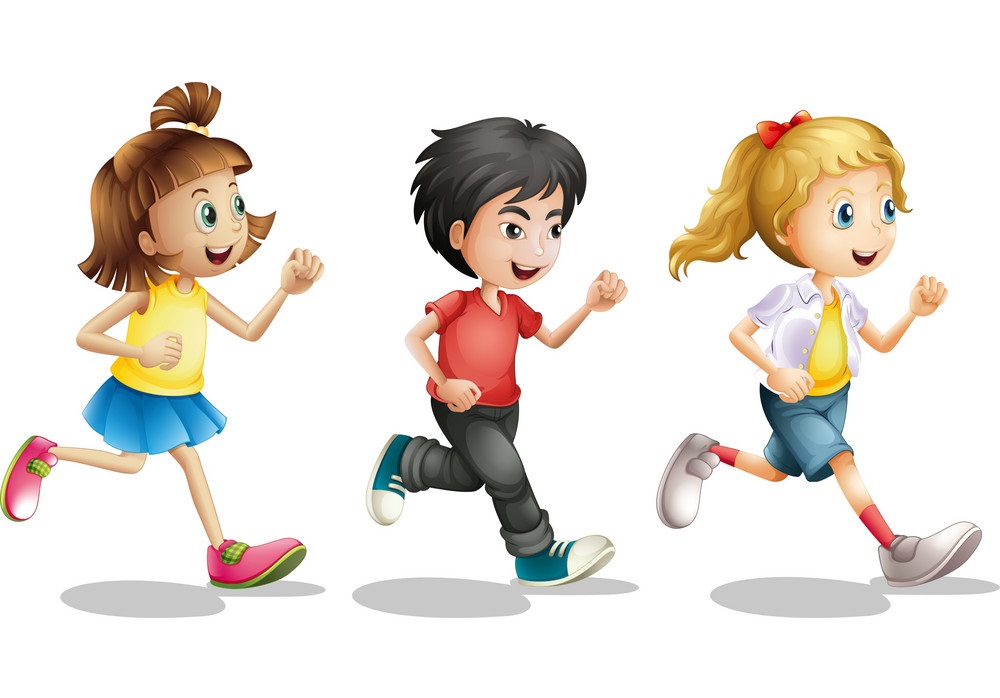 В каких явлениях окружающего мира проявляется ритм?
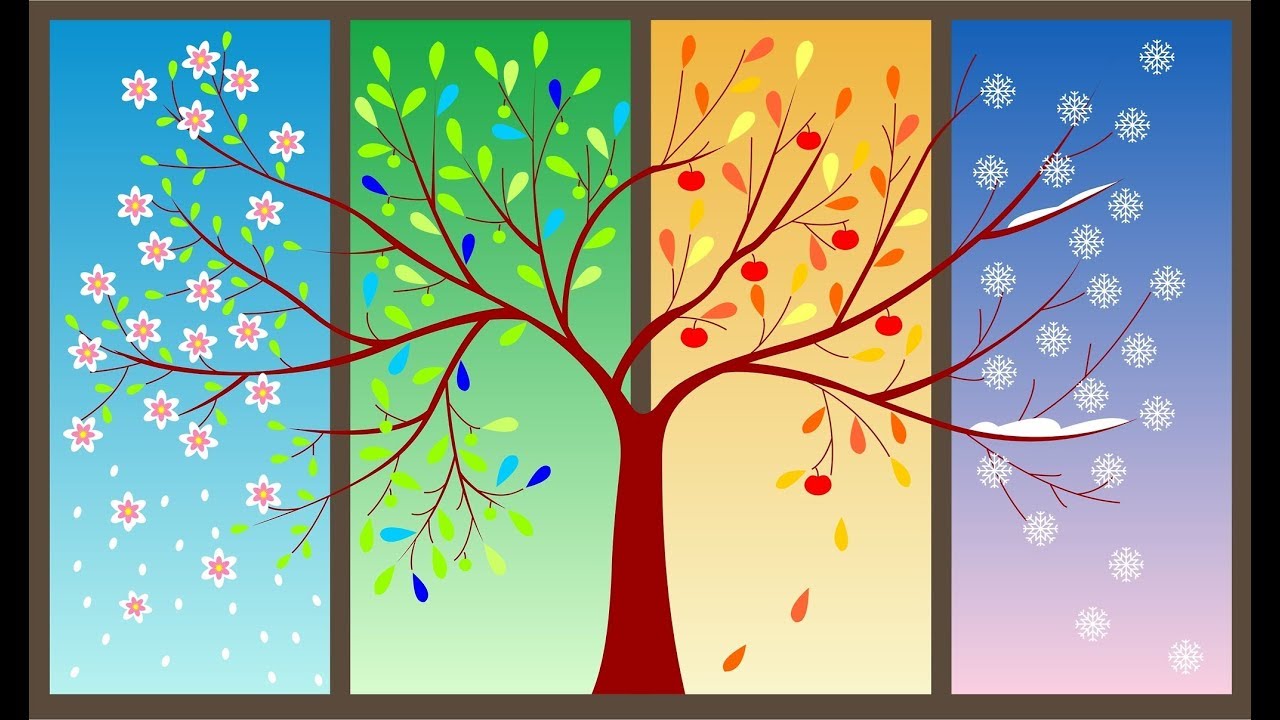 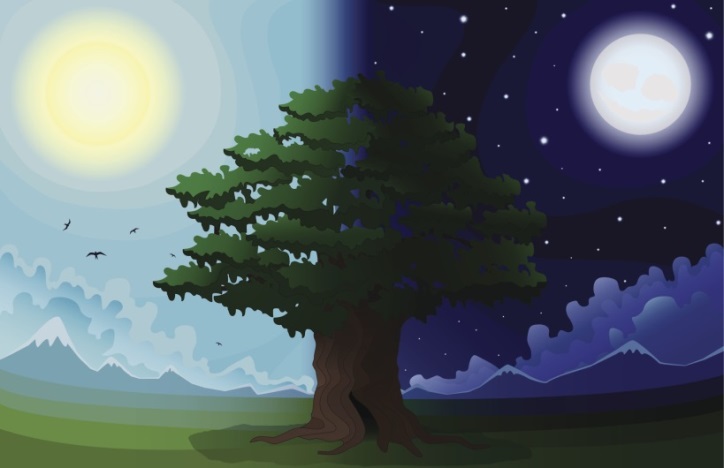 Смена времён года
Смена времени суток
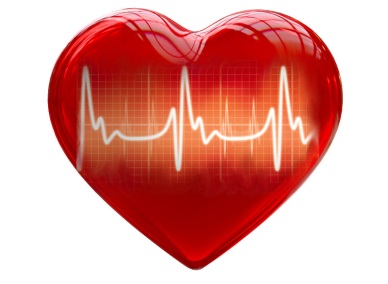 Биение сердца
Ответ
[Speaker Notes: По щелчку на кнопку «Ответ» изображения появляются с интервалом в 1 секунду.]
Назовите коренные свойства ритма
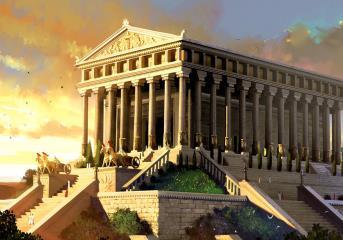 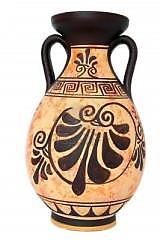 Порядок и симметрия
Ответ
Что такое ритм в музыке?
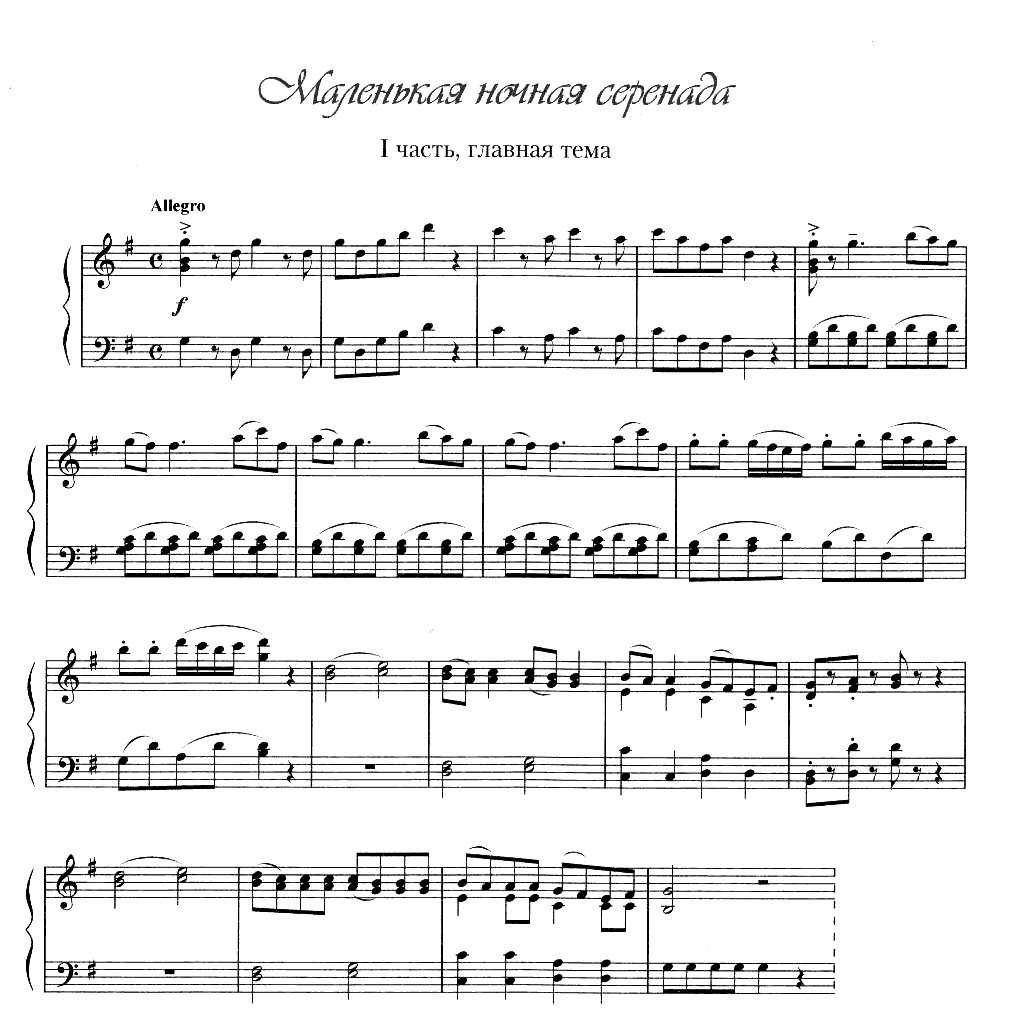 Ритм - это чередование различных длительностей нот и пауз.
Ответ
Какие жанры музыки связаны с движением?
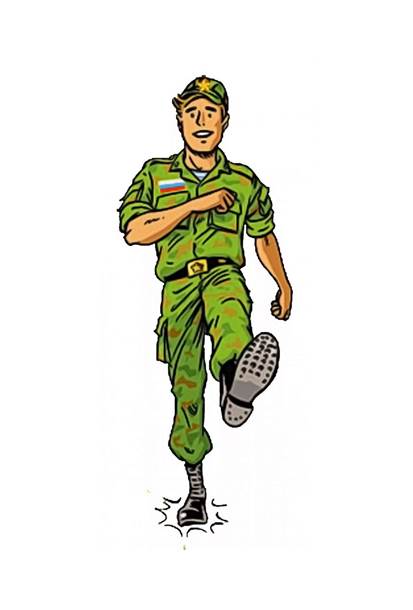 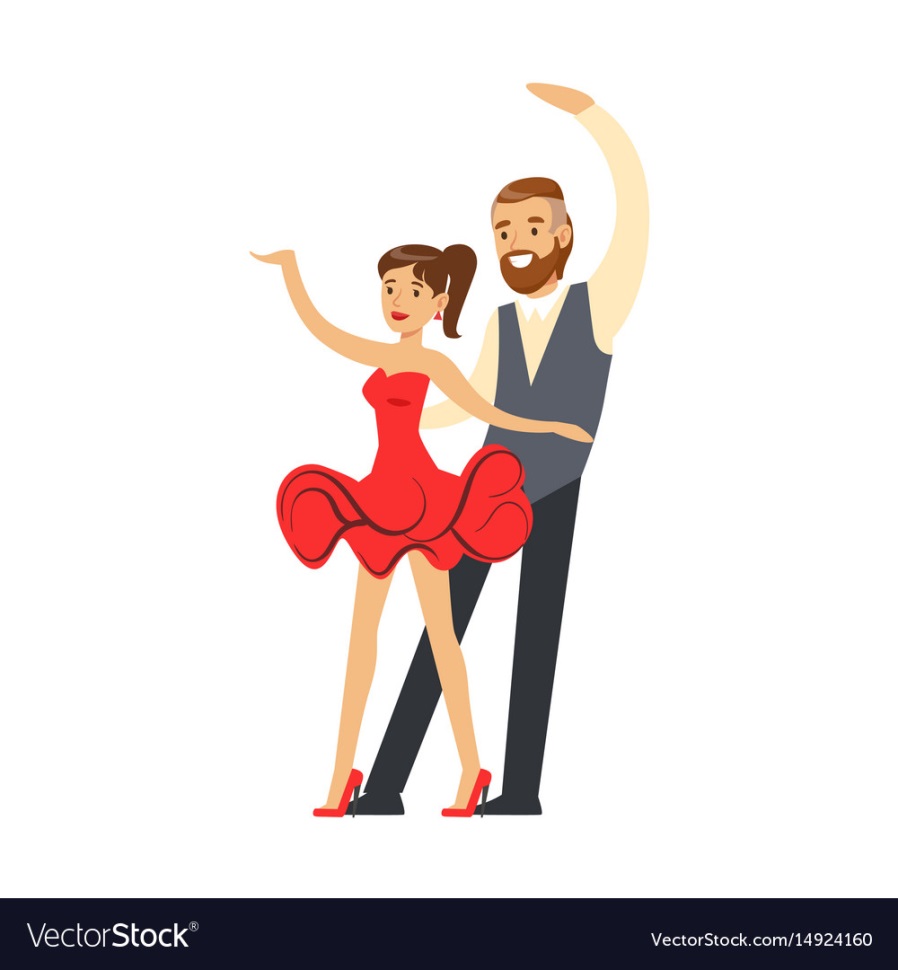 Танец
Марш
Ответ
[Speaker Notes: По щелчку на кнопку «Ответ» изображения появляются с интервалом в 1 секунду.]
Иоганн Штраус«Сказки Венского леса»
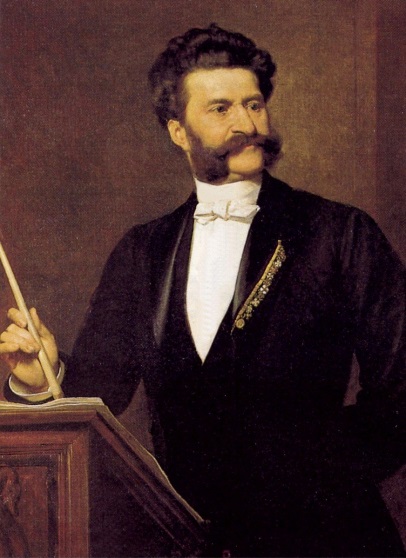 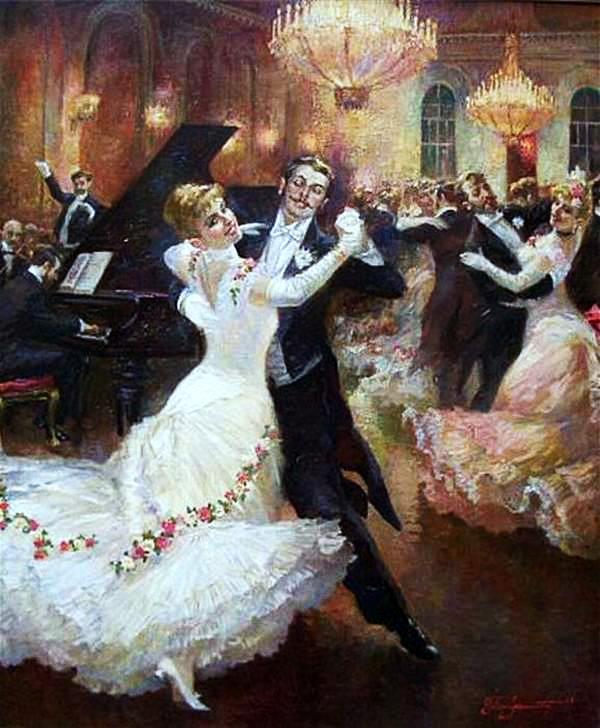 Послушайте 
и подумайте:
в чём состоят особенности ритма вальса?
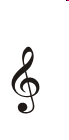 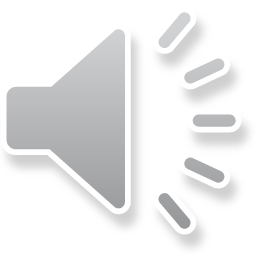 3
4
В чём состоят особенности ритма вальса?
3
Чередование одной сильной и двух слабых долей
Размер
4
Ответ
[Speaker Notes: По щелчку на кнопку «Ответ» изображения появляются с интервалом в 1 секунду.]
Определите танец по ритму
Танец 1
вальс
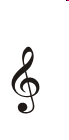 полонез
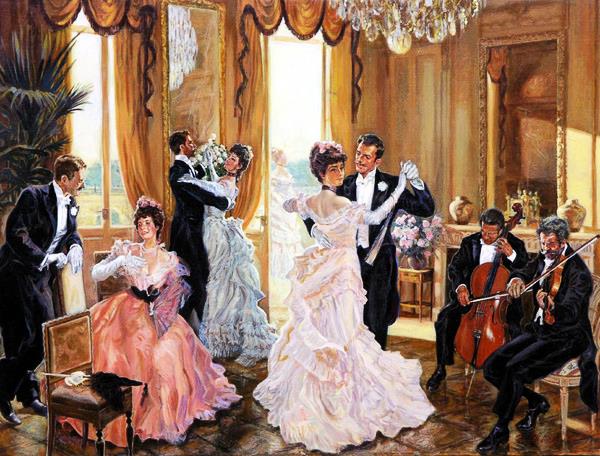 полька
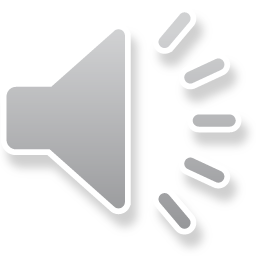 болеро
[Speaker Notes: После прослушивания музыкального произведения щелчком на кнопки «вальс», «полонез», «полька», «болеро» учащийся выбирает правильный ответ. Если ответ будет неверным, то надпись с названием танца исчезает. При верном ответе звучат аплодисменты.]
Определите танец по ритму
Танец 2
вальс
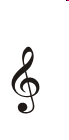 полонез
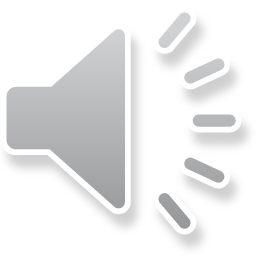 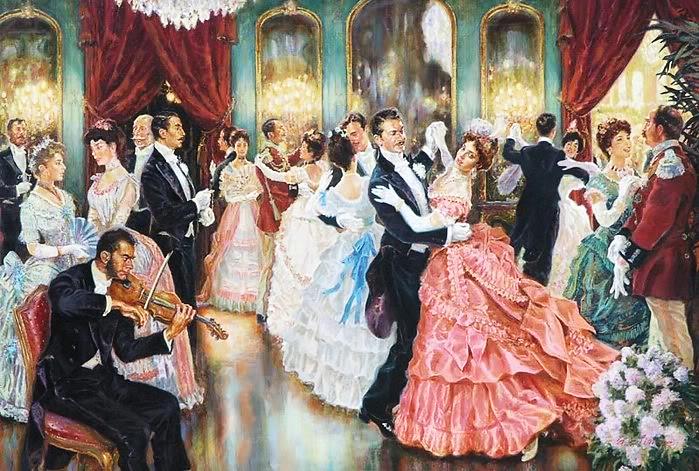 полька
болеро
Определите танец по ритму
Танец 3
вальс
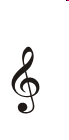 полонез
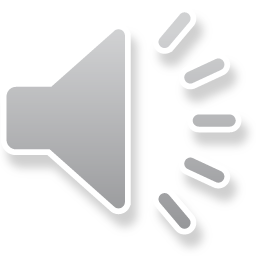 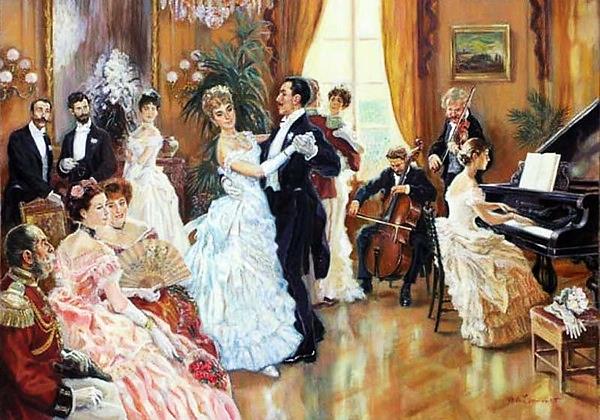 полька
болеро
Определите танец по ритму
Танец 4
вальс
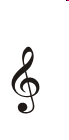 полонез
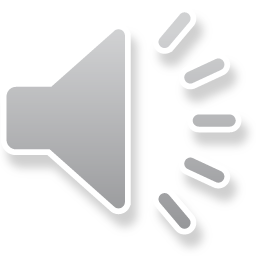 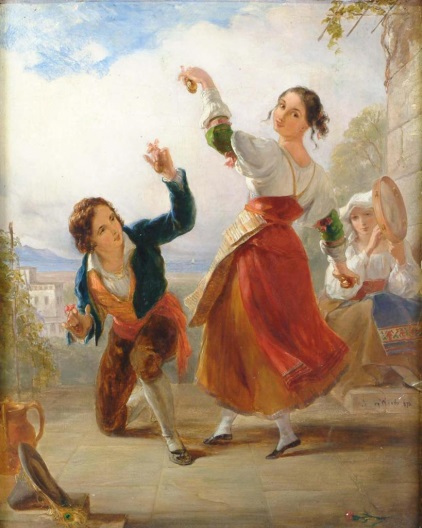 полька
болеро
короткий звук 
—    долгий звук
Задание 1. Соотнесите названия песен с их ритмом
«Ключ к расшифровке 
«Азбуки Морзе»
Гимн России
__  __  __ .. __ .. __ .. __ ..
«Дорога Добра»
…… __ …… __ …………..
.__ __.__ __.__ __.__ __
«Лев и брадобрей»
Ответ
короткий звук 
—    долгий звук
Задание 2. «Зашифруйте» ритм песни
«Ключ» к шифрованию
«Погоня»
. __ …__ . __ .. __
Ответ
Гимнастика для глазСледите за движущимся шариком
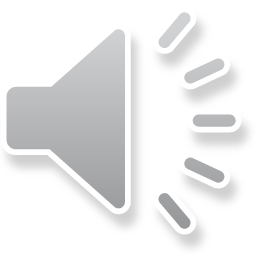 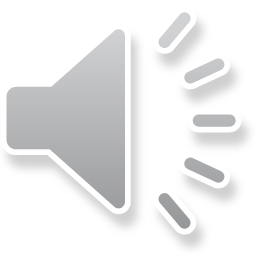 [Speaker Notes: Звучание музыки и движение шариков воспроизводится автоматически.]
Проверьте правильность выполнения Задания 3.
Три примера ритма в окружающем мире:
Три примера ритма в окружающем мире: 
смена времён года, месяцев (времени суток), биение сердца.
1
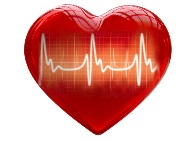 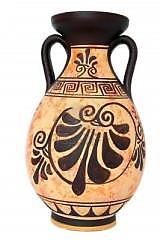 Коренные свойства ритма:
Коренные свойства ритма:
порядок и симметрия.
2
Ответ
[Speaker Notes: По щелчку на кнопку «Ответ» изображения появляются с интервалом в 1 секунду.]
Проверьте правильность выполнения Задания 3.
Музыкальный ритм – это чередование
Музыкальный ритм – это чередование
Музыкальный ритм – это чередование длительностей нот и пауз.
3
Жанры музыки, которые связаны с движением:
Жанры музыки, которые связаны с движением: 
танец и марш.
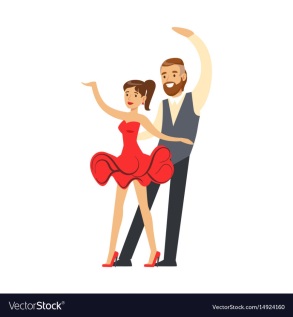 4
Ответ
Проверьте правильность выполнения Задания 3.
Неповторимое своеобразие ритма вальса заключается
Неповторимое своеобразие ритма вальса заключается           в размере ¾ и чередовании сильной и двух слабых долей.
3
5
4
Австрийский композитор 
                             написал вальс «Сказки                           ».
Австрийский композитор 
Иоганн Штраус написал вальс «Сказки Венского леса».
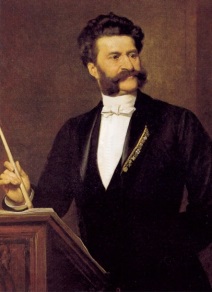 6
Ответ
Подведём итоги
Почему ритм 
был вначале?
К чему побуждает человека ритм?
Движение – это жизнь!
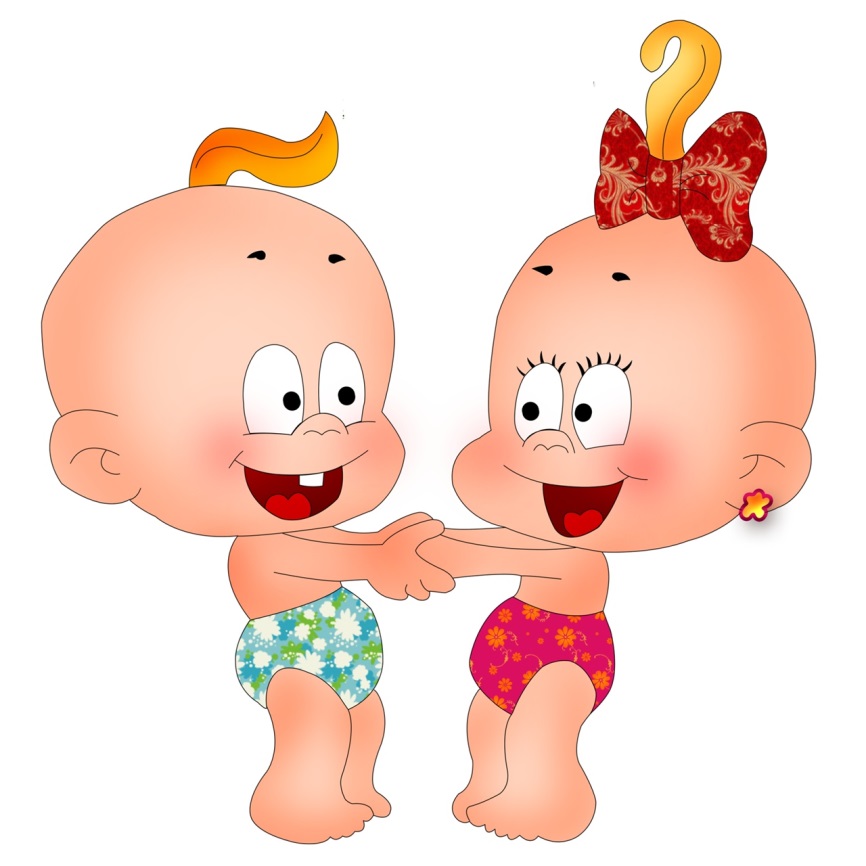 Ответ
Домашнее задание: создайте свою ритмическую композицию
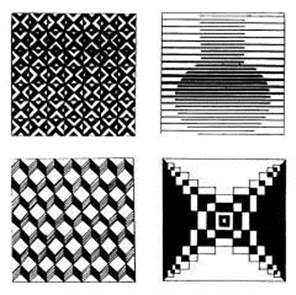 Что вы делали на уроке с удовольствием?
Какой смайлик соответствует вашему настроению?
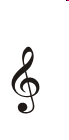 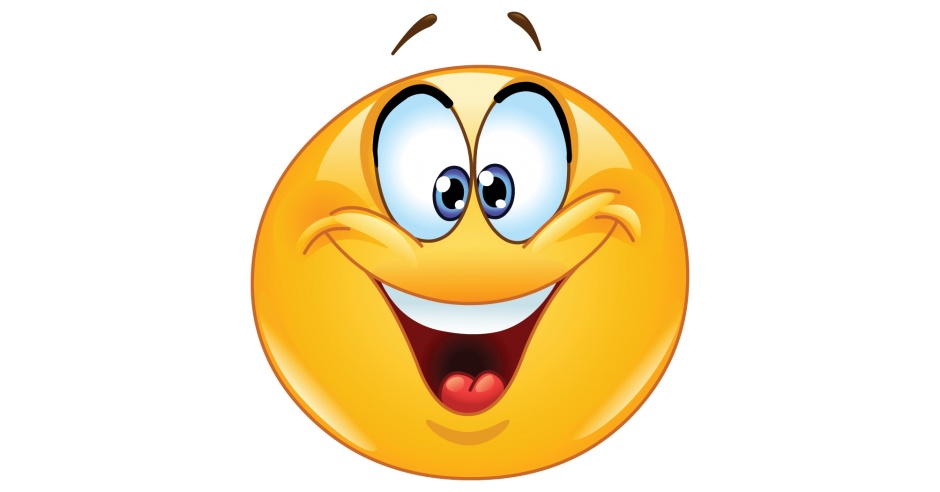 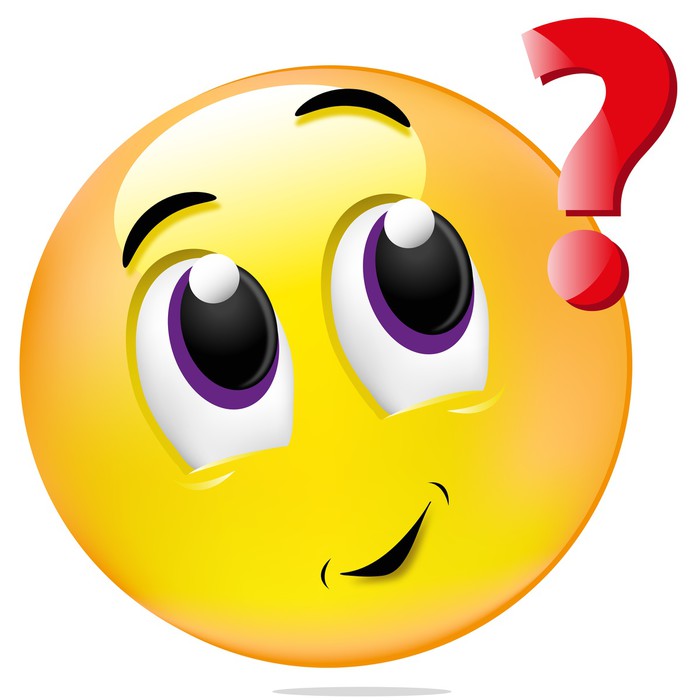 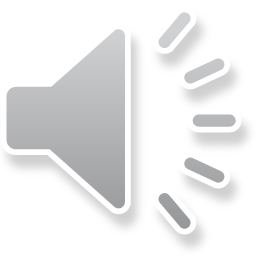 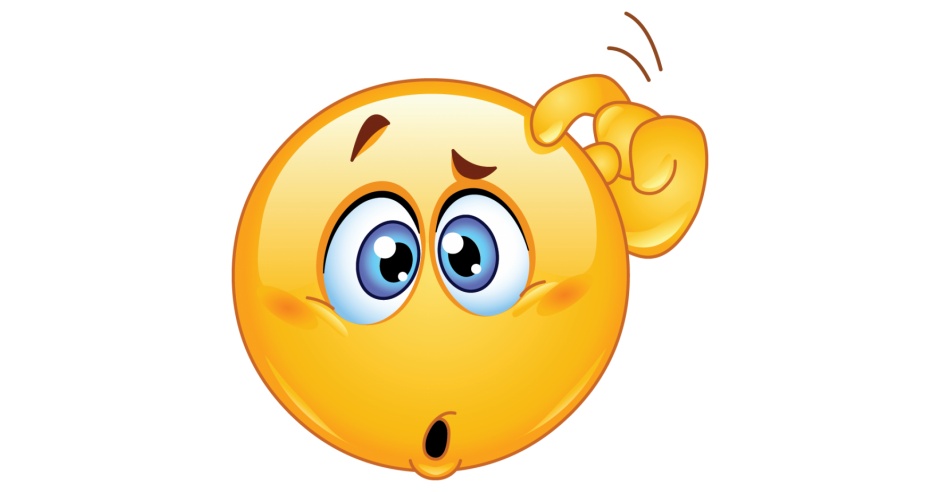 [Speaker Notes: После объявления о сборе смайликов учитель может щелчком на кнопку «скрипичный ключ» включить музыку Дж. Гершвина «Хлопай в ладоши». Под её звучание пройдёт сбор смайликов и их подсчёт.]